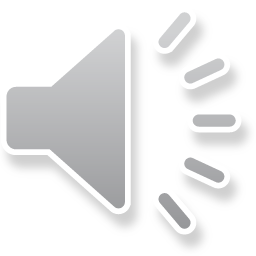 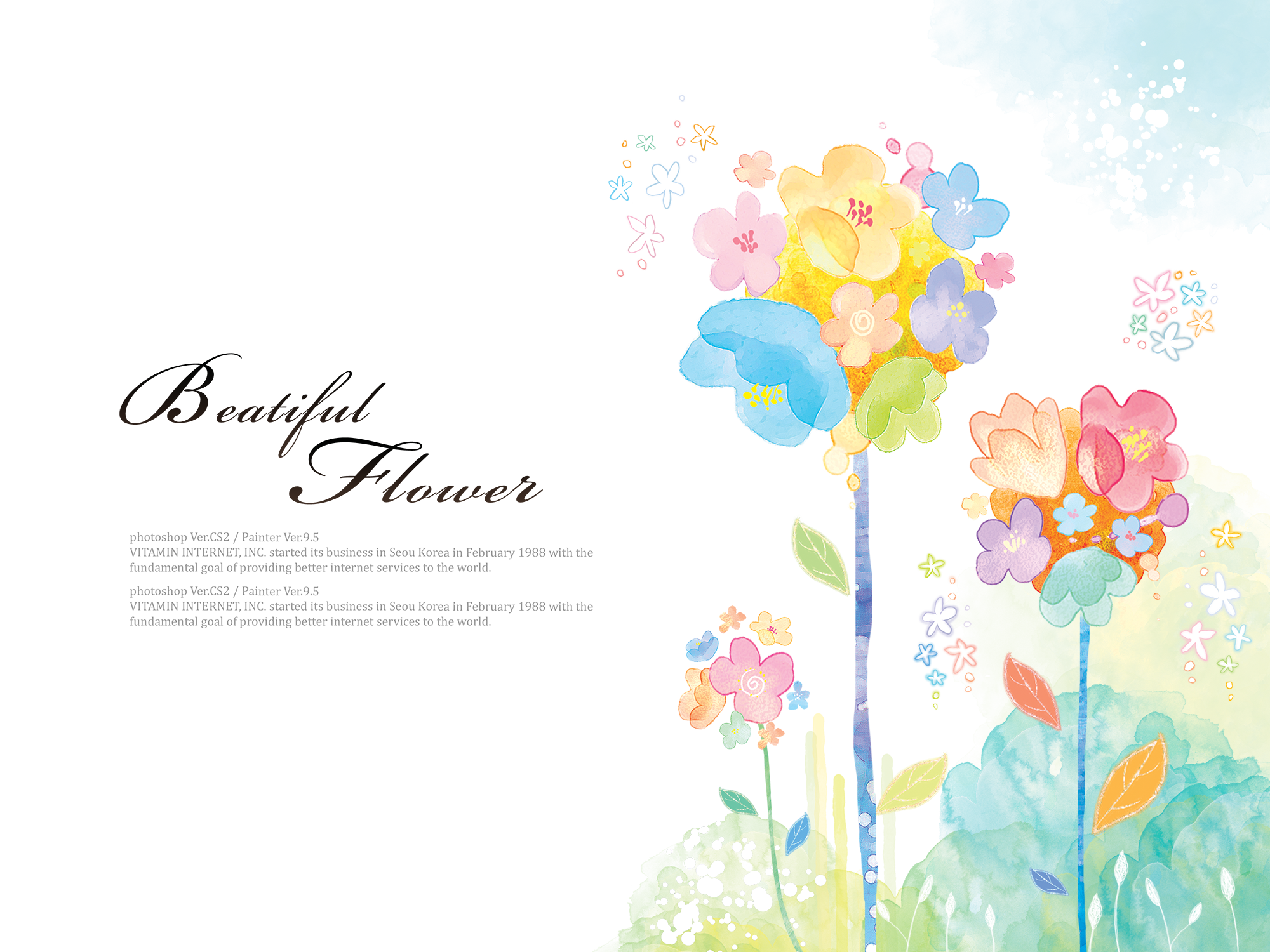 儿童教育通用PPT模板
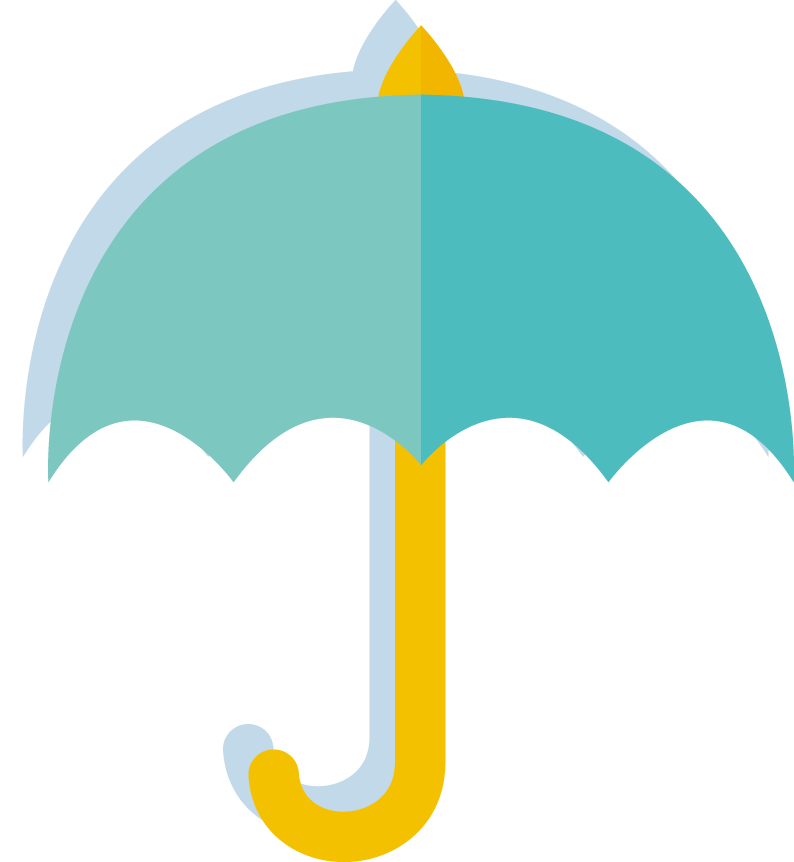 汇报人：xiazaii  202X年X月X日
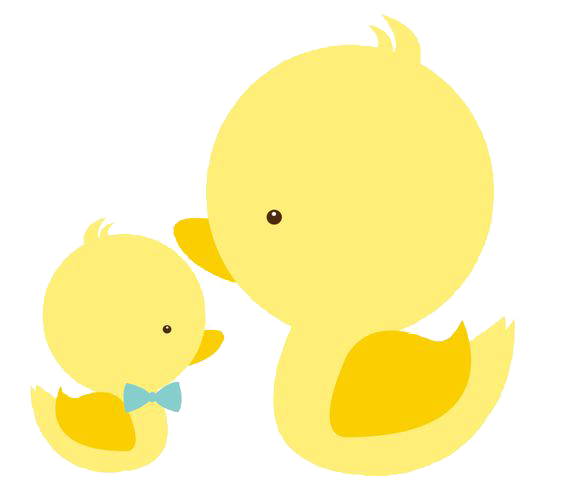 [Speaker Notes: 本PPT模板部分元素使用了幻灯片母版制作。如果需要修改，点击-视图-幻灯片母版-修改 完成后关闭编辑母版即可。]
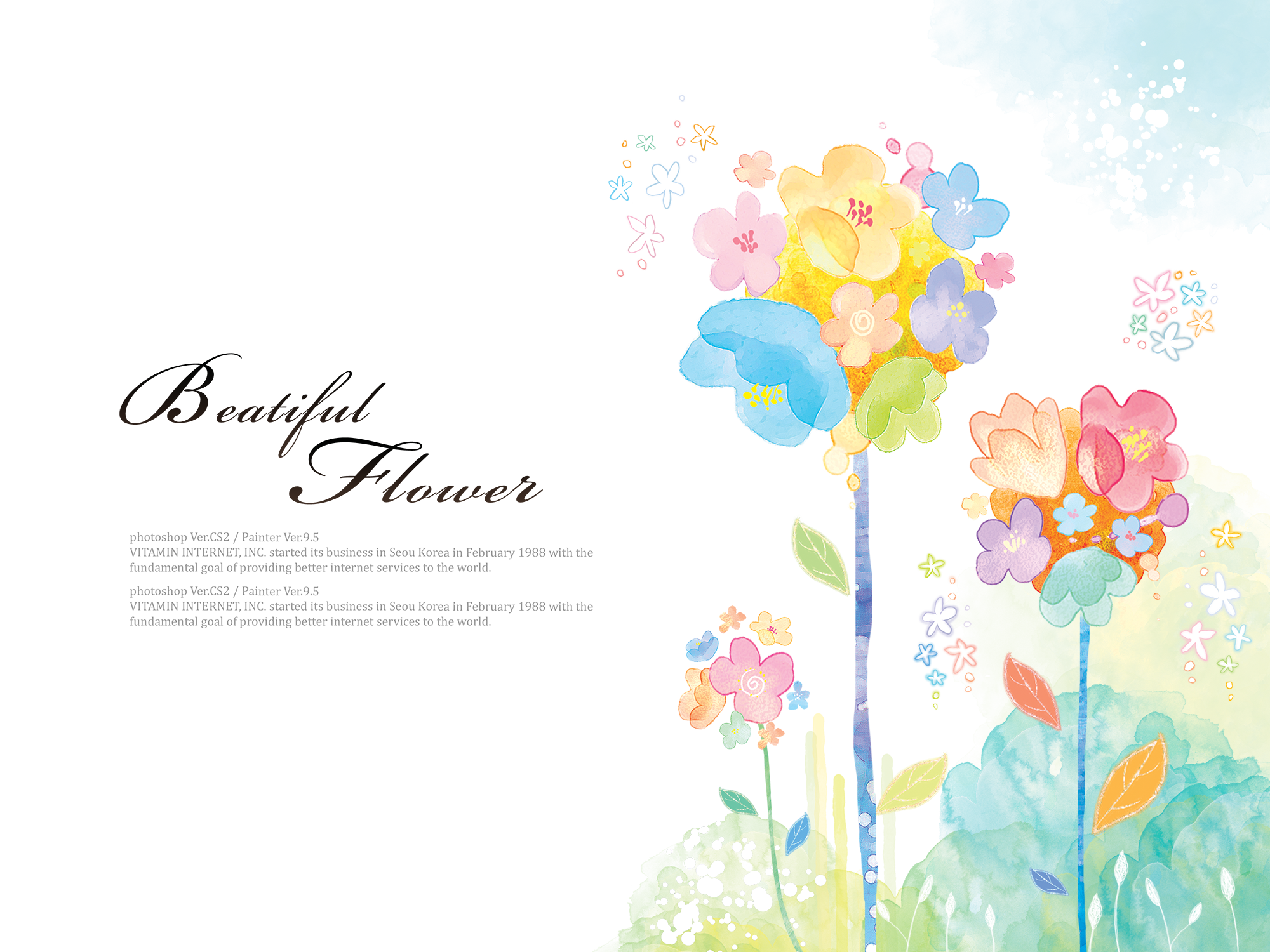 目    录
01. 教学分析
03. 教学过程
02. 教学设计
04. 教学反思
PART  ONE
教学分析
双击输入替换内容双击输入替换内容双击输入替换内容
双击输入替换内容双击输入替换内容双击输入替换内容
双击输入替换内容双击输入替换内容双击输入替换内容
双击输入替换内容双击输入替换内容双击输入替换内容
1
双击输入替换内容双击输入替换内容双击输入替换内容
双击输入替换内容双击输入替换内容双击输入替换内容
双击输入替换内容双击输入替换内容双击输入替换内容
双击输入替换内容双击输入替换内容双击输入替换内容
201x
双击输入替换内容
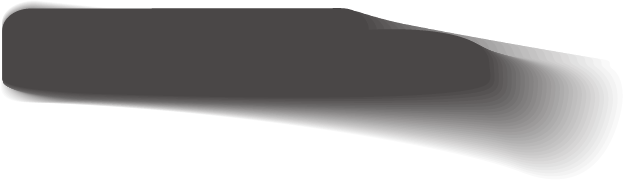 双击输入替换内容双击输入替换内容
201x
双击输入替换内容
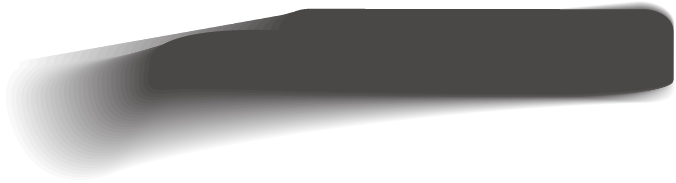 双击输入替换内容双击输入替换内容
201x
双击输入替换内容
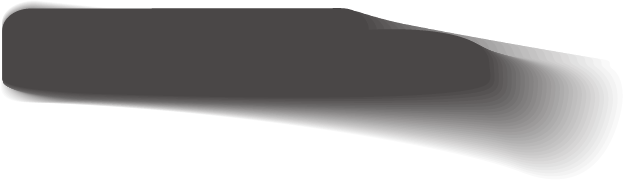 双击输入替换内容双击输入替换内容
双击输入替换内容
201x
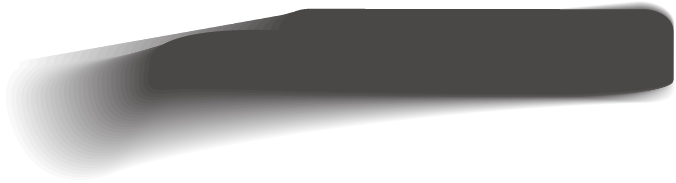 双击输入替换内容双击输入替换内容
201x
双击输入替换内容
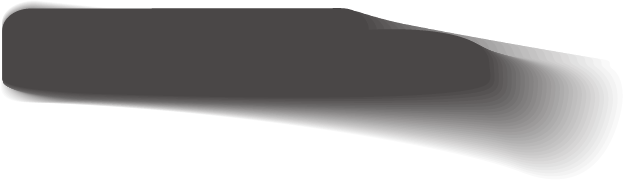 双击输入替换内容双击输入替换内容
02
双击输入替换内容双击输入替换内容双击输入替换内容
04
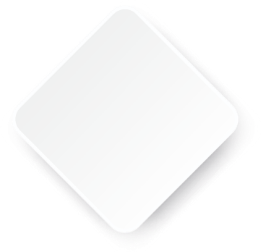 双击输入替换内容双击输入替换内容双击输入替换内容
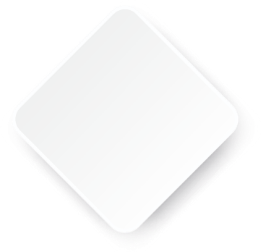 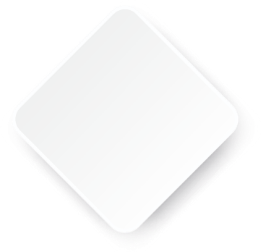 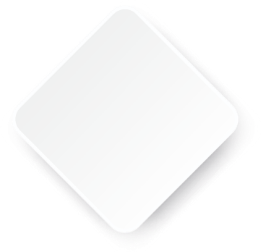 双击输入替换内容双击输入替换内容双击输入替换内容
01
双击输入替换内容双击输入替换内容双击输入替换内容
03
PART  TWO
教学设计
双击输入替换内容双击输入替换内容
双击输入替换内容双击输入替换内容
双击输入替换内容双击输入替换内容
双击输入替换内容双击输入替换内容
双击输入替换内容双击输入替换内容
双击输入替换内容双击输入替换内容
双击输入替换内容双击输入替换内容双击输入替换内容双击输入替换内容
78%
38%
62%
双击输入替换内容双击输入替换内容双击输入替换内容双击输入替换内容
双击输入替换内容双击输入替换内容双击输入替换内容双击输入替换内容
15%
双击输入替换内容双击输入替换内容双击输入替换内容双击输入替换内容
36%
双击输入替换内容双击输入替换内容
双击输入替换内容双击输入替换内容
15%
双击输入替换内容双击输入替换内容
双击输入替换内容双击输入替换内容
9%
双击输入替换内容双击输入替换内容
双击输入替换内容双击输入替换内容
01
02
双击输入替换内容双击输入替换内容
双击输入替换内容双击输入替换内容
双击输入替换内容双击输入替换内容
双击输入替换内容双击输入替换内容
03
04
PART  THREE
教学过程
双击输入替换内容双击输入替换内容
双击输入替换内容双击输入替换内容
双击输入替换内容双击输入替换内容
双击输入替换内容双击输入替换内容
双击输入替换内容双击输入替换内容
双击输入替换内容双击输入替换内容
01
02
03
双击输入替换内容双击输入替换内容双击输入替换内容双击输入替换内容
双击输入替换内容双击输入替换内容
双击输入替换内容双击输入替换内容双击输入替换内容双击输入替换内容
双击输入替换内容双击输入替换内容
双击输入替换内容双击输入替换内容双击输入替换内容双击输入替换内容
双击输入替换内容双击输入替换内容
04
05
06
双击输入替换内容双击输入替换内容双击输入替换内容双击输入替换内容
双击输入替换内容双击输入替换内容
双击输入替换内容双击输入替换内容双击输入替换内容双击输入替换内容
双击输入替换内容双击输入替换内容
双击输入替换内容双击输入替换内容双击输入替换内容双击输入替换内容
双击输入替换内容双击输入替换内容
15
01
双击输入替换内容双击输入替换内容
02
双击输入替换内容双击输入替换内容
双击输入替换内容双击输入替换内容
03
16
60%
80%
双击输入替换内容双击输入替换内容双击输入替换内容双击输入替换内容
双击输入替换内容双击输入替换内容
双击输入替换内容双击输入替换内容双击输入替换内容双击输入替换内容
双击输入替换内容双击输入替换内容
双击输入替换内容双击输入替换内容双击输入替换内容双击输入替换内容
双击输入替换内容双击输入替换内容
90%
PART  FOUR
教学反思
双击输入替换内容双击输入替换内容双击输入替换内容
双击输入替换内容双击输入替换内容双击输入替换内容
双击输入替换内容双击输入替换内容双击输入替换内容
双击输入替换内容双击输入替换内容双击输入替换内容
双击输入替换内容双击输入替换内容双击输入替换内容
双击输入替换内容双击输入替换内容双击输入替换内容
双击输入替换内容双击输入替换内容双击输入替换内容
双击输入替换内容双击输入替换内容双击输入替换内容
双击输入替换内容
双击输入替换内容双击输入替换内容双击输入替换内容
双击输入替换内容双击输入替换内容双击输入替换内容
双击输入替换内容双击输入替换内容双击输入替换内容
B
D
F
双击输入替换内容
双击输入替换内容
双击输入替换内容
双击输入替换内容
双击输入替换内容
双击输入替换内容
A
C
E
双击输入替换内容
双击输入替换内容
双击输入替换内容
双击输入替换内容
双击输入替换内容
双击输入替换内容
双击输入替换内容双击输入替换内容双击输入替换内容双击输入替换内容
双击输入替换内容双击输入替换内容双击输入替换内容双击输入替换内容
双击输入替换内容双击输入替换内容双击输入替换内容双击输入替换内容
双击输入替换内容双击输入替换内容双击输入替换内容
双击输入替换内容双击输入替换内容双击输入替换内容
双击输入替换内容双击输入替换内容双击输入替换内容
双击输入替换内容双击输入替换内容双击输入替换内容
双击输入替换内容双击输入替换内容双击输入替换内容双击输入替换内容双击输入替换内容双击输入替换内容双击输入替换内容双击输入替换内容
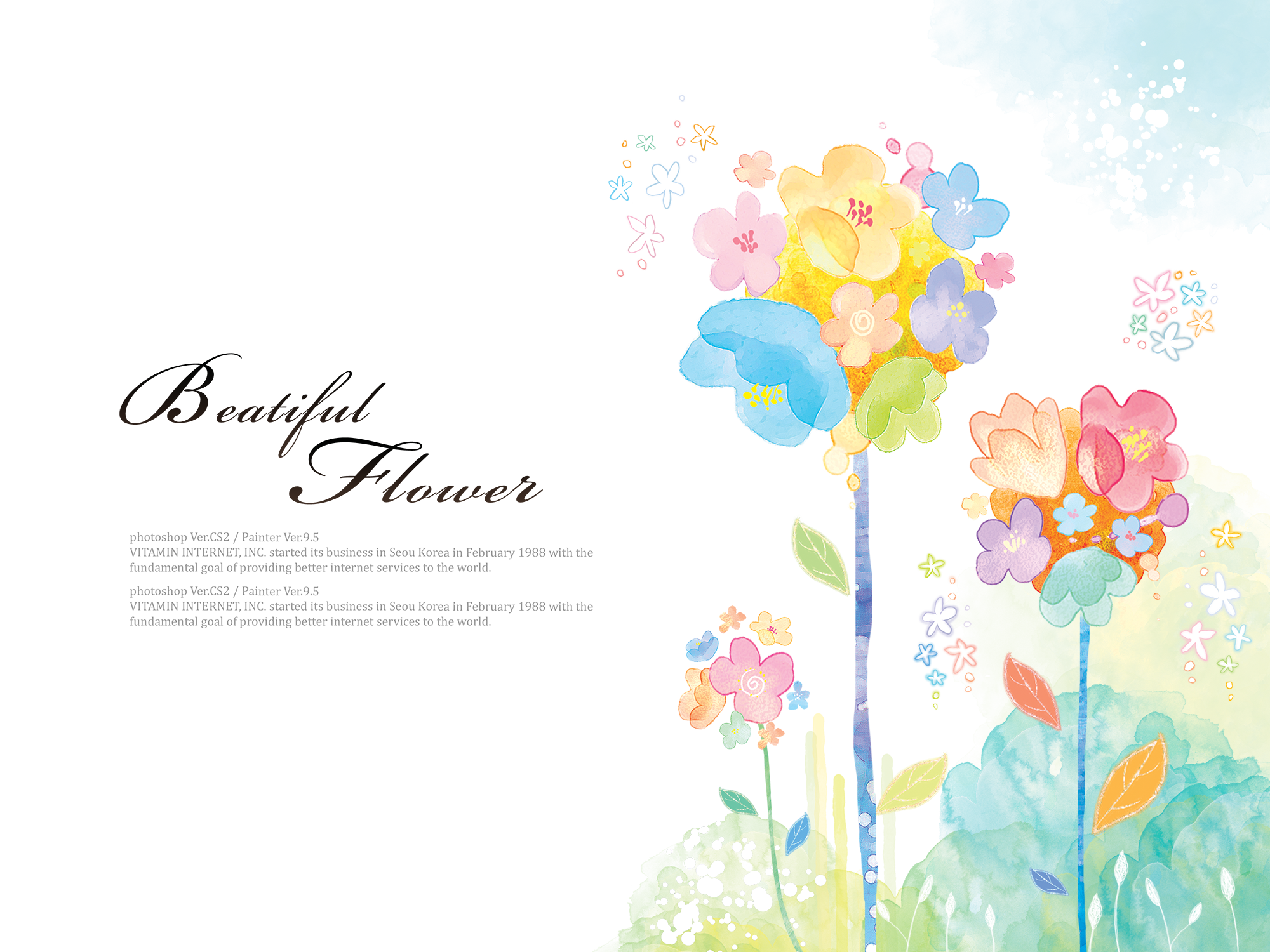 THANKS
汇报人：xiazaii    202X年X月X日
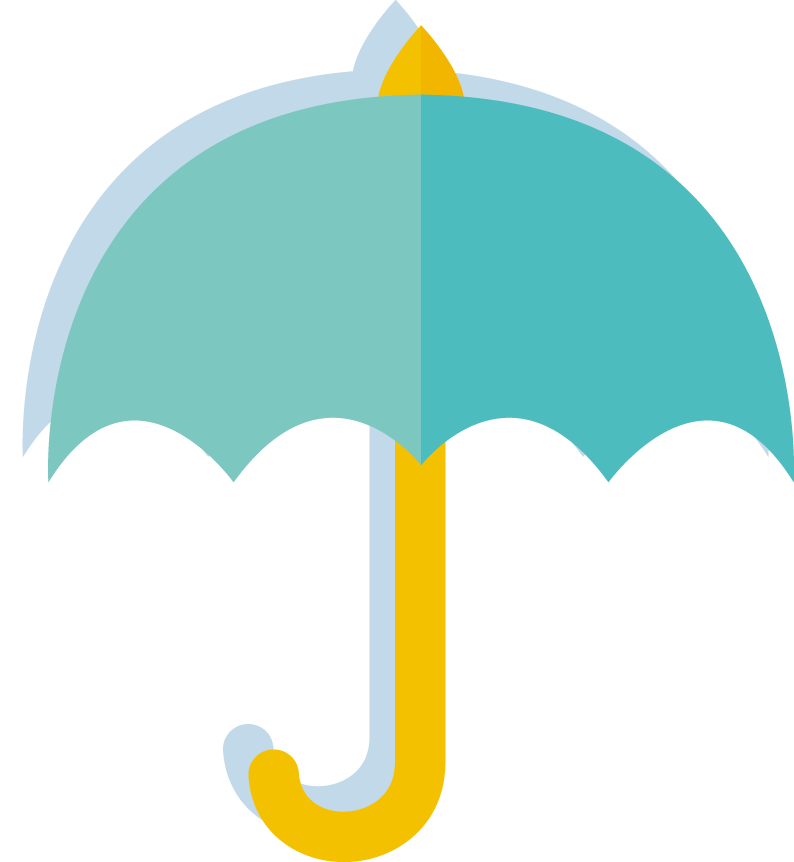 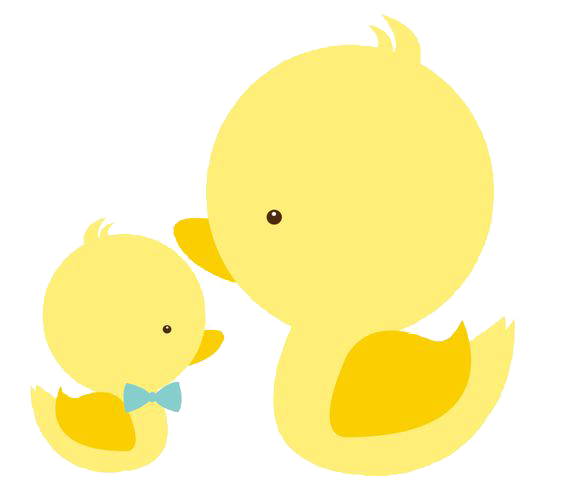 [Speaker Notes: 本PPT模板部分元素使用了幻灯片母版制作。如果需要修改，点击-视图-幻灯片母版-修改 完成后关闭编辑母版即可。]